SOME CHARACTERISTICS OF THE SALESIAN SANCTITY
香港 – 牧民常會 01 – 2019
Salesian Sanctity
Some typical figures of the Salesian sanctity
Mama Margaret

Dominic Savio

Alberto Marvelli
Some typical figures of the Salesian sanctity
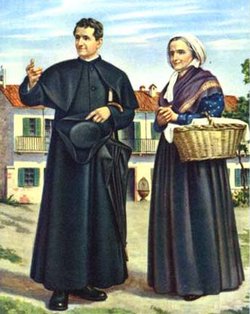 Mama Margaret
April 1, 1788 - November 25, 1856
The Mother of Don Bosco
Some of her memoribilia:
Some typical figures of the Salesian sanctity
When they were out walking and they came across a field all in flower, she would say: “What beautiful things the Lord has made for us!”

If a thunderstorm broke out and everyone was scared, Margaret would calm them down by saying: “How powerful the Lord is! Who can resist Him? Let's not commit sin!”

“Remember that God sees you and can also read your thoughts!”
Some typical figures of the Salesian sanctity
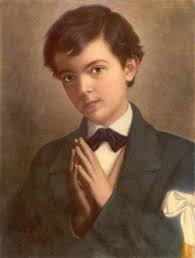 DOMINIC SAVIO
April 2, 1842 - 9 March 1857
The first fruit of Don Bosco’s Pedagogy
Some of his memorabilia:
Some typical figures of the Salesian sanctity
I will go to Confession and Communion as often as my confessor will allow.
I will sanctify Sundays and holy days in a special way.
Jesus and Mary will be my friends.
Death, but not sin.

“Take me with you, Father. You can be the tailor, and I'll be the cloth. Make me into a beautiful garment for Our Lord."
Some typical figures of the Salesian sanctity
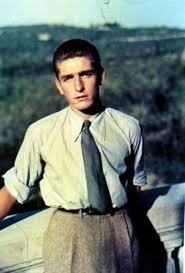 ALBERTO MARVELLI
21 March 1918 - 5 October 1946
A Salesian Alumnus 
Active in Catholic Action
Some of her memoribilia:
Some typical figures of the Salesian sanctity
"My programme of life is summed up in one word: holy".

"I rise as early as possible each morning, as soon as the alarm rings; a half-hour of meditation every day, not to be neglected except for circumstances out of my control; half an hour at least dedicated to spiritual reading; Mass every morning and Holy Communion as regularly as possible; confession once a week normally and frequent spiritual direction; daily recitation of the Rosary and Angelus at noon".
Some characteristics of the Salesian Sanctity
It is a daily and next-door sanctity
It is easy but needs planning
It takes its root in deep gratitude
It takes its way in the preventive system
Salesian Sanctity – A Daily & Next-door Sanctity
"Every one is called to be a saint, and do you know, it is easy to be a saint. Just do this: diligently do the ordinary things of the day in an extra ordinary way.“ (Don Bosco)
Salesian Sanctity – A Daily & Next-door Sanctity
It is typically Salesian (i.e., belonging to St. Francis de Sales):

It is an error, nay more, a very heresy, to seek to banish the devout life from the soldier’s guardroom, the mechanic’s workshop, the prince’s court, or the domestic hearth. Of course a purely contemplative devotion, such as is specially proper to the religious and monastic life, cannot be practiced in these outer vocations, but there are various other kinds of devotion well-suited to lead those whose calling is secular, along the paths of perfection.
Salesian Sanctity – A Daily & Next-door Sanctity
A Clarification of the concept of sanctity or holiness

Old Testament: Holy = set apart for God alone

With the incarnation of Jesus:

Being holy = being convinced of my filial relationship with God
The plan to holiness: OUR FATHER
Salesian Sanctity – A Daily & Next-door Sanctity
Sanctity is a duty of every Christian, not a privilege or a lofty choice for some particular people.

It does not detach a person from his daily life; on the contrary, daily life is the very environment in which a person can find way to her of his holiness.

We don’t need to find holiness in some special places or particular circumstances. It surrounds us in our family, in our neighborhood.
Salesian Sanctity – easy but needs planning
It is easy because it does not detach men from being human. On the contrary, it challenges and encourages its seekers to be truly human.
However, a life toward holiness is a real business.
Don Bosco used to compare our vocation as a business of saving our very soul and others’
Take note: a business needs to good plan to be successful.
Salesian Sanctity – easy but needs planning
“Again, the kingdom of heaven is like a merchant in search of fine pearls. When he found one very precious pearl, he went away and sold all he had and bought it.…” (Mt 13:45-46)

And whoever does not carry his cross and follow Me cannot be My disciple. Which of you, wishing to build a tower, does not first sit down and count the cost to see if he has the resources to complete it? (Lk 14:27-28)
Salesian Sanctity – easy but needs planning
THE PLAN OF MAMA MARGARET

Be grateful to God for everything.
Avoiding sins is a clear expression of love for Him.
I will sanctify Sundays and holy days in a special way.
Joyfully and gratefully live under His Divine Providence.
Salesian Sanctity – easy but needs planning
THE PLAN OF SAVIO

I will go to Confession and Communion as often as my confessor will allow.
I will sanctify Sundays and holy days in a special way.
Jesus and Mary will be my friends.
Death, but not sin.
Salesian Sanctity – easy but needs planning
THE PLAN OF MARVELLI

Rising as early as possible each morning
A half-hour of meditation every day
Half an hour at least dedicated to spiritual reading
Mass every morning and Holy Communion as regularly as possible
Confession once a week normally and frequent spiritual direction
Daily recitation of the Rosary and Angelus at noon
Salesian Sanctity – easy but needs planning
What is common in their plans for holiness?
They are all the personalized version of the Lord’s prayer.
SOME NOTES ON THE LORD’S PRAYER:
It is not merely a verbal prayer but a rendiconto to the Father.
It is a presentation of our own project of life to our true identity as God’s children.
It is a daily examination of conscience (personal and community dimensions) rather than asking or wishing something.
Salesian Sanctity – rooted in deep gratitude
What if we are asked to summarize the whole preventive system in a word?
Gratitude is the root and foundation of all of the Christian ways to holiness.
Meister Eckhart: “If the only prayer you ever say in your entire life is thank you, it will be enough.”
Gratitude is the sign of knowing who we truly are – being truly human.
Salesian Sanctity – rooted in deep gratitude
Gratitude is the source of the joys we show to the world on our way to holiness.
David Steindl-Rast : “It is not happiness that will make you grateful; it is gratitude that will make you happy.”
It ties us to our very essence (nature). We are not beings of having but of being and being with (Heidegger). 
When we feel grateful to someone about something, it is not that something but the love and care expressed silently through that something that makes us grateful and happy.
Salesian Sanctity – rooted in deep gratitude
Gratitude is the key for us to see the meaning of life and the strength for us to live this life optimistically and courageously.

Henri Nouwen says: “It is a difficult discipline to constantly reclaim my whole past as the concrete way in which God has led me to this moment and is sending me into the future.” 

 Gratitude is the very personal dimension of the greeting in the Lord’s prayer: “Our Father!” = “Abba, I believe first of all that You are my Father and I am so grateful for that.”
Salesian Sanctity – framed in the preventive system
The preventive system = the project of a personal life = the Salesian version of the Lord’s Prayer
Its root and foundation: GRATITUDE TO THE FATHER: “I praise you, Father, Lord of heaven and earth, because you have hidden these things from the wise and learned, and revealed them to little children. Yes, Father, for this is what you were pleased to do.”
Its movitivation = Living out that gratitude
Its target = gathering the Father’s children in brotherly communion.
Its method = REASON – RELIGION – LOVING KINDNESS
Salesian Sanctity – framed in the preventive system
REASON – not merely in scientific sense but preferably in the sense of faith. 

RELIGION – not about doctrine or rituals but mainly about the personal relationship of each one with God and about the total trust (hope) in the fatherly care of God

LOVING KINDNESS – the love according the model of the Good Shepherd who knows his sheep and resolutely lays down his life for them.
Salesian Sanctity – framed in the preventive system
Important note: The preventive system is not abstract or theoretical because it is a personalization of the project set out in the Lord’s prayer.

It is not only an educative method or a pedagogy but also a spirituality, namely, a particular way of life.

Therefore, uniformity finds no place in its application.

Way to holiness presented by the preventive system has the same basis but is unique when applied to individuals simply because the Father loves each of his children uniquely.
Don Bosco’s word on punishment
Applying punishment “salesianly” is for me the deepest level of living the preventive system. 
It results from a profound humility of acknowledging that “everything I have and who I am now come to me for granted and the fact that I can be here is completely due to the tremendous patience of my heavenly Father.”
This humility helps us keep living out our humility, namely, our attitude of dealing with others: “I – THOU” relationship.
In a word, it demands a deep spiritual life in the educators.
CONCLUSION
Each Salesian saint is a living version of the preventive system.
Each of those versions is unique because it derives from a very personal gratitude to the Father and is nurtured by the unique love that God has for each of his children.
Yet, it is applicable to everyone, not to some elite: “Holiness is not the luxury of the few; it is a simple duty, for you and for me. We have been created for that. So let us be holy as Our Father in Heaven is holy.” (Mother Teresa)